Word of the Day
Autumn Term 2020
Week  – 2nd November 2020
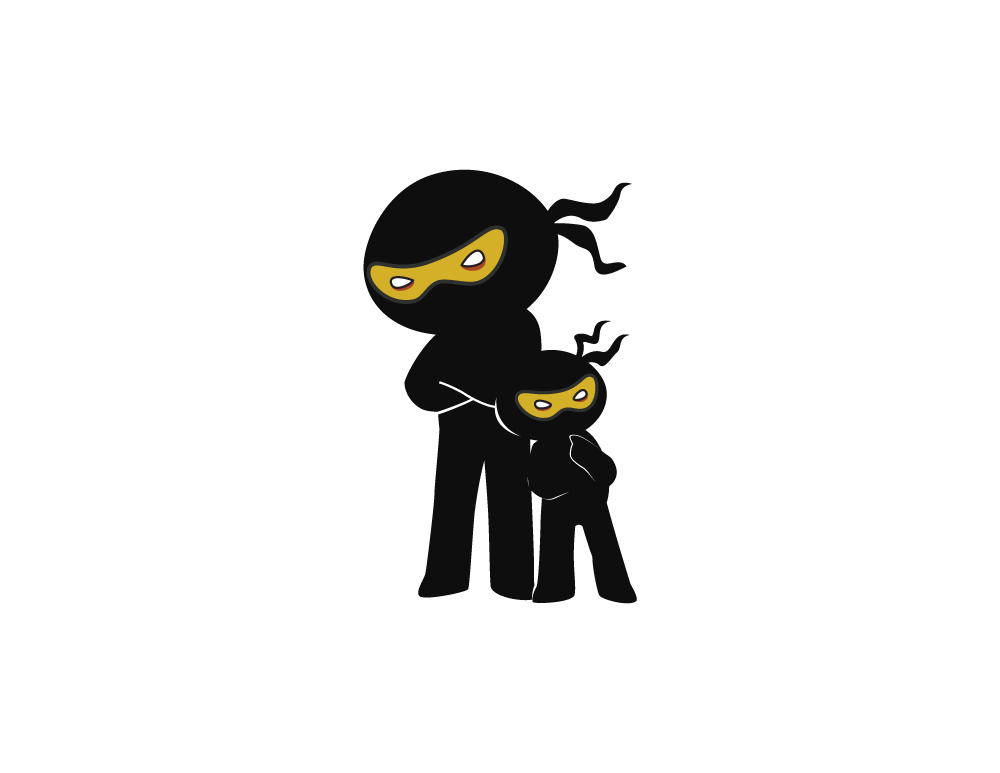 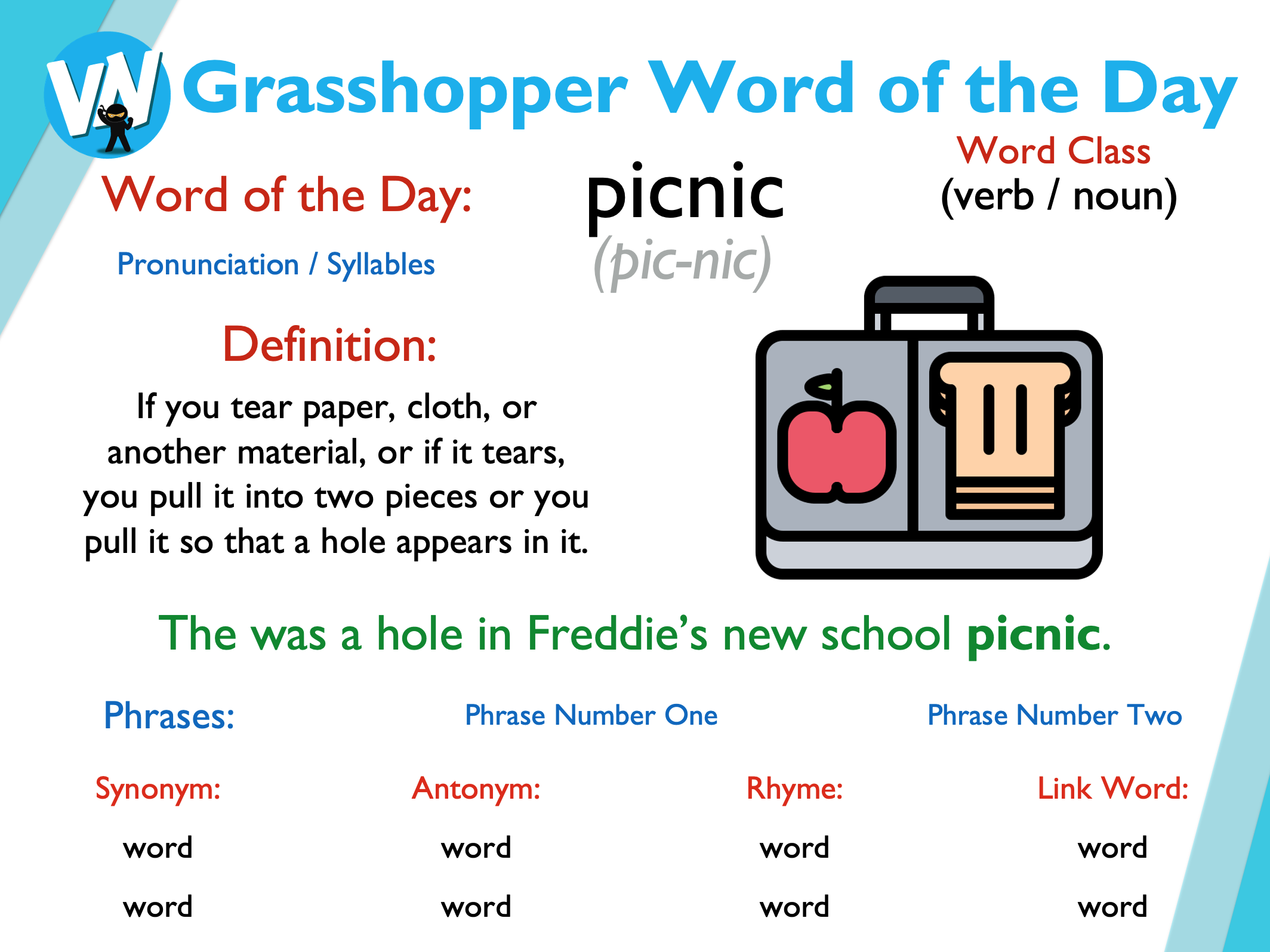 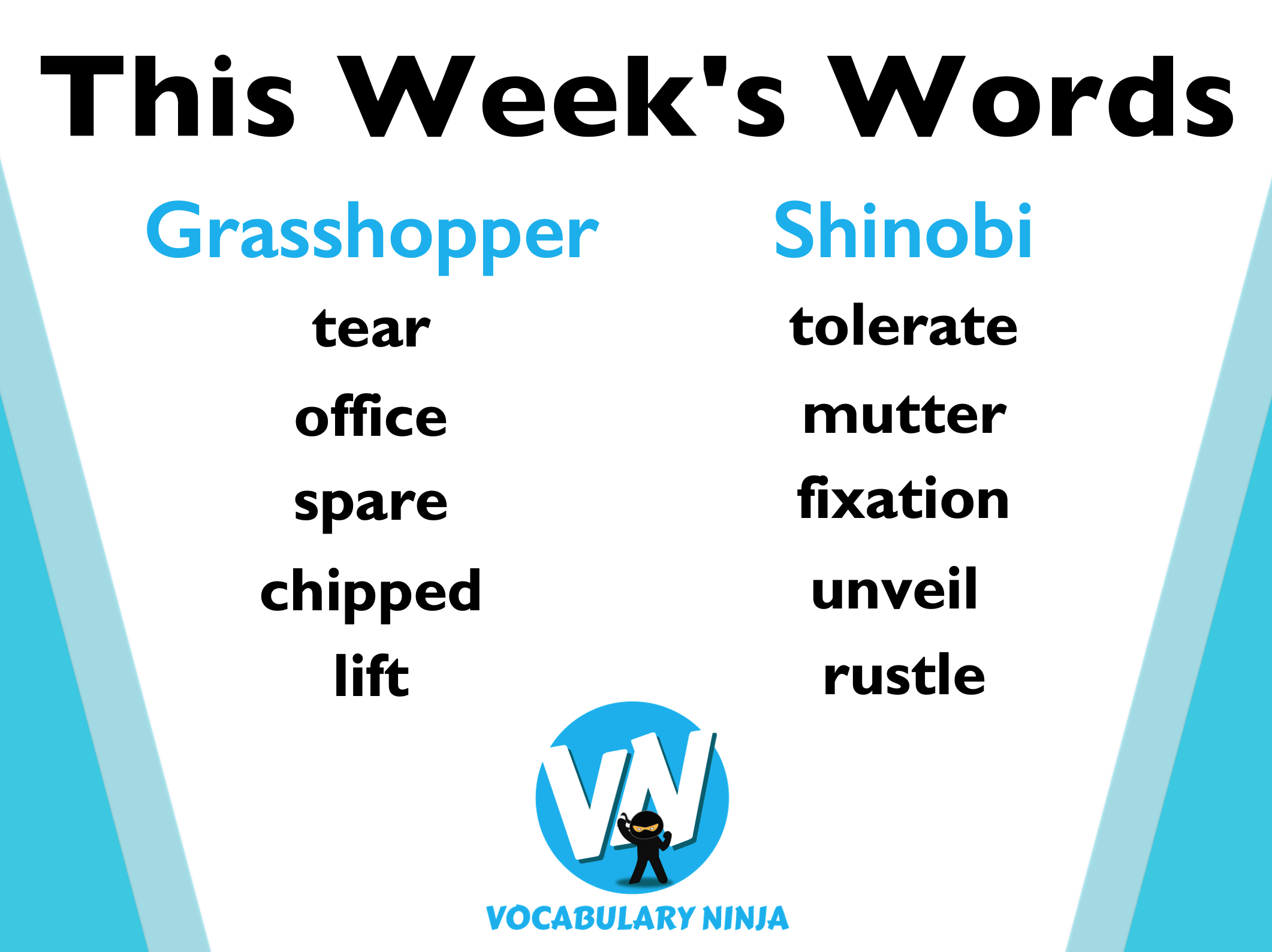 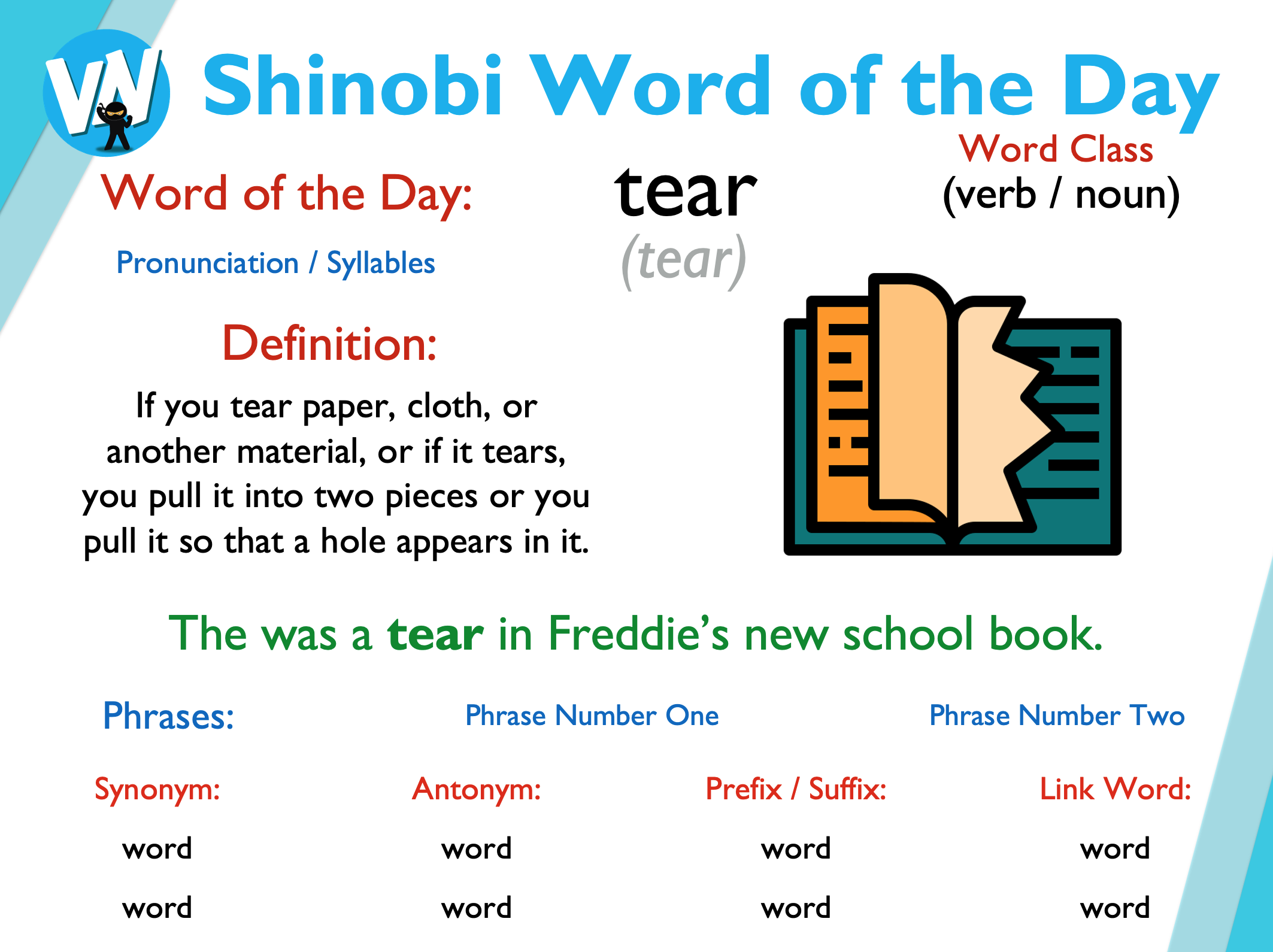 'Words unlock the doors to a world of understanding...'
This Week's Words
Shinobi
Grasshopper
responsible
listen
remarkable
downstairs
interrupt
attic
suspicious
thin
consequence
dull
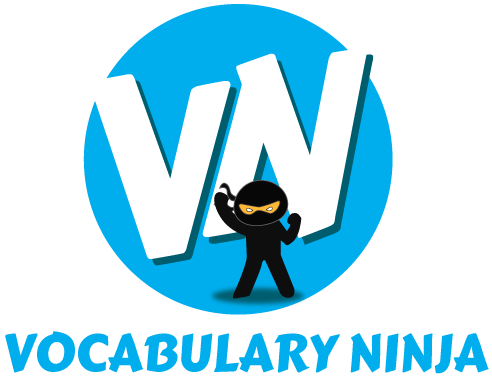 Grasshopper (Tier 1)
listen
downstairs
attic
thin
dull
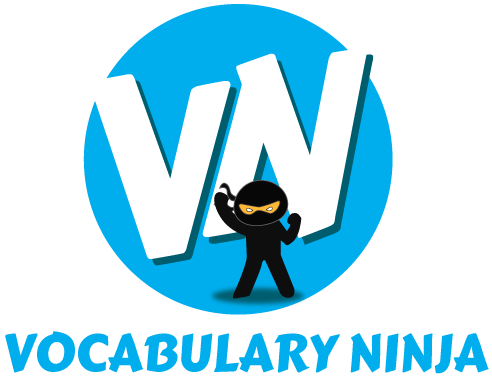 Shinobi (Tier 2)
responsible
remarkable
interrupt
suspicious
consequence
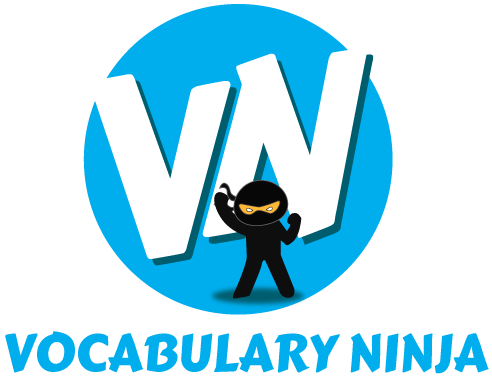 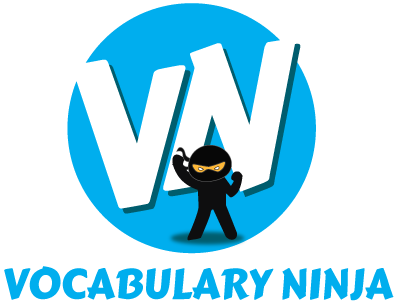 Grasshopper Word of the Day
Word Class
listen
Word of the Day:
(noun / verb)
(lis-ten)
Pronunciation / Syllables
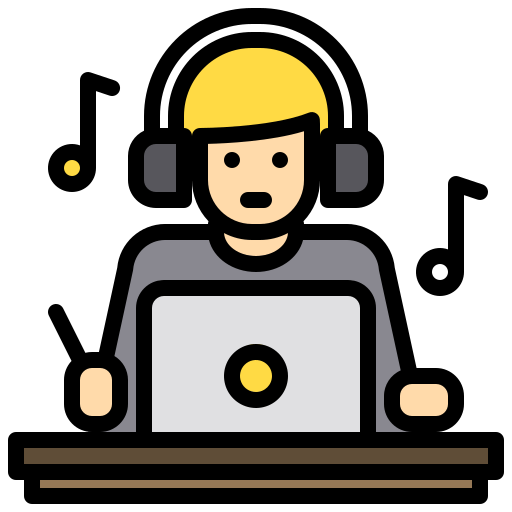 Definition:
If you listen to someone who is talking or to a sound, you give your attention to them or it.
Hamza listened to music on his computer.
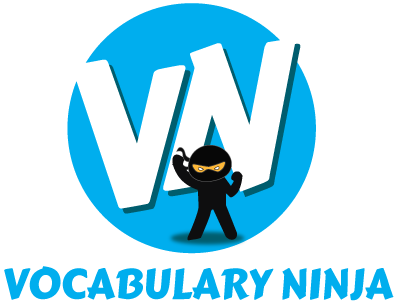 Grasshopper Word of the Day
Word Class
downstairs
Word of the Day:
(noun / adjective)
(down-stairs)
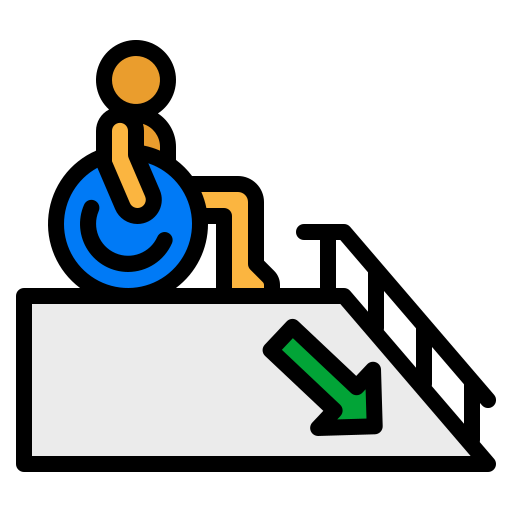 Pronunciation / Syllables
Definition:
If something or someone is downstairs in a building, they are on the ground floor or on a lower floor than you.
I needed to move the the classroom downstairs.
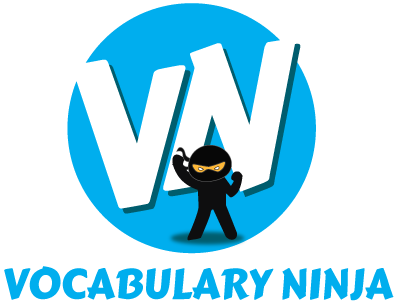 Grasshopper Word of the Day
Word Class
attic
Word of the Day:
(noun)
(at-tic)
Pronunciation / Syllables
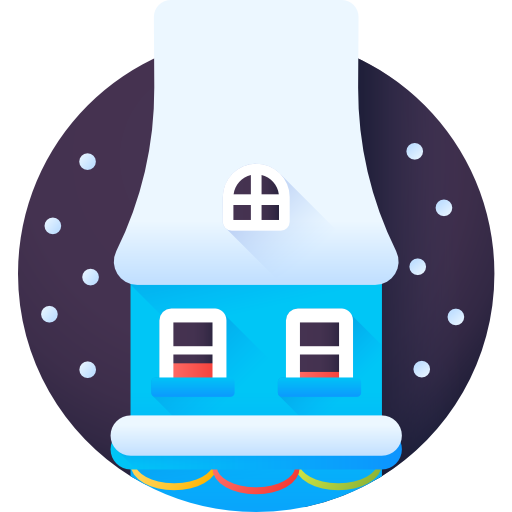 Definition:
An attic is a room at the top of a house just below the roof.
The old clothes and decorations we placed in the attic.
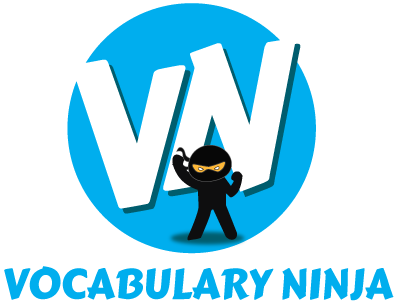 Grasshopper Word of the Day
Word Class
thin
Word of the Day:
(adjective)
(thin)
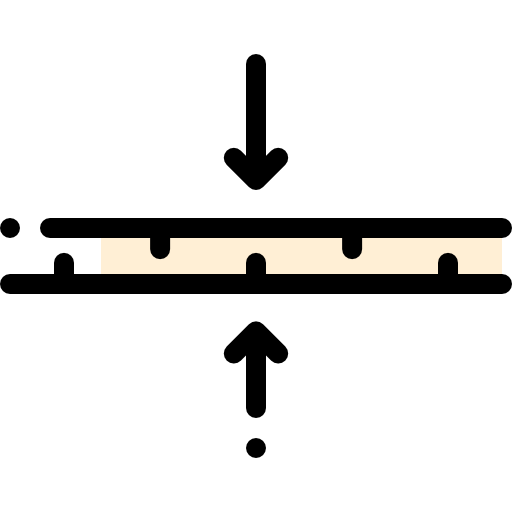 Pronunciation / Syllables
Definition:
Something that is thin is much narrower than it is long.
The children walked along the thin pavement.
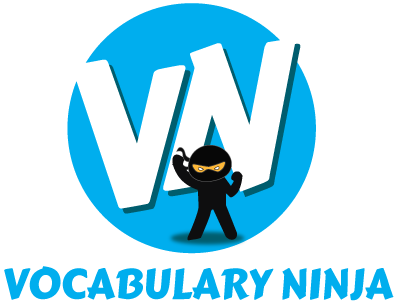 Grasshopper Word of the Day
Word Class
dull
Word of the Day:
(adjective)
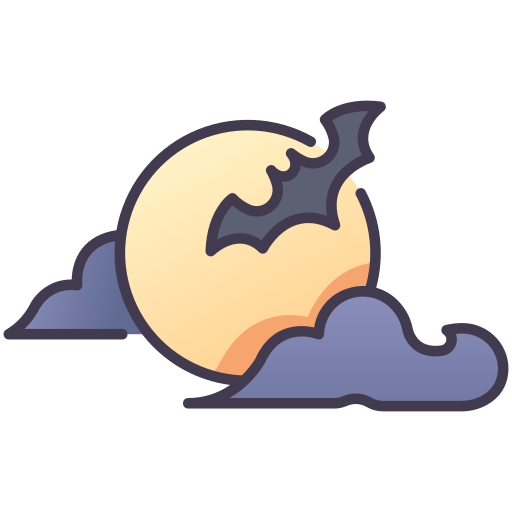 (dull)
Pronunciation / Syllables
Definition:
A dull colour or light is not bright.
The moon was dull in the sky because it was behind clouds.
Shinobi Word of the Day
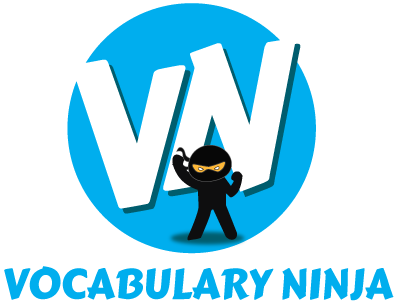 Word Class
responsible
Word of the Day:
(adjective)
(re-spon-si-ble)
Pronunciation / Syllables
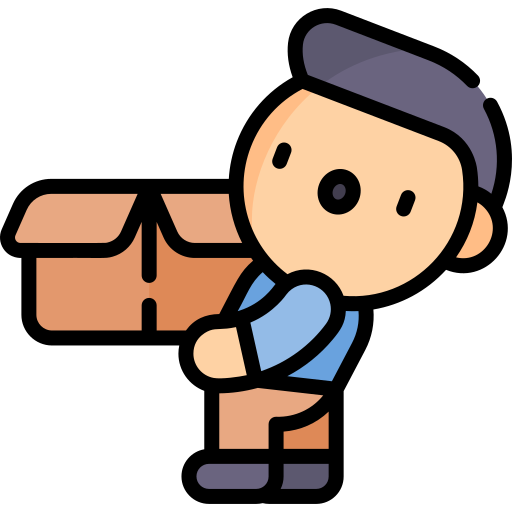 Definition:
If someone or something is responsible for a particular event or situation, they are the cause of it or they can be blamed for it.
Alice was responsible for moving the box of plates.
Shinobi Word of the Day
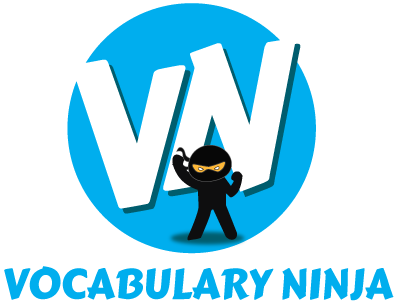 Word Class
remarkable
Word of the Day:
(adjective)
(re-mark-a-ble)
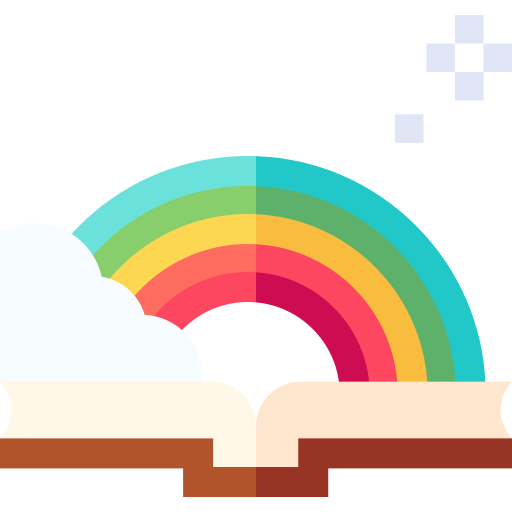 Pronunciation / Syllables
Definition:
Someone or something that is remarkable is unusual or special in a way that makes people notice them and be surprised or impressed.
Ismail’s report on WW2 was remarkable.
Shinobi Word of the Day
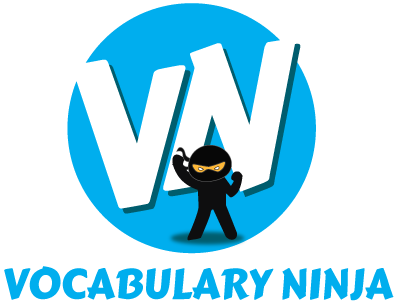 Word Class
interrupt
Word of the Day:
(verb)
(in-ter-rupt)
Pronunciation / Syllables
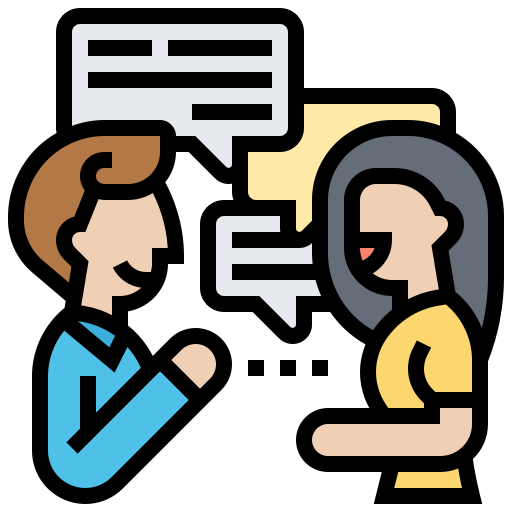 Definition:
If you interrupt someone who is speaking, you say or do something that causes them to stop.
John interrupted the teacher while she was talking.
Shinobi Word of the Day
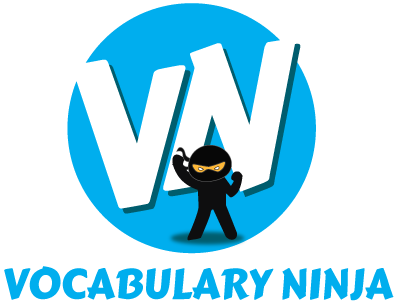 Word Class
suspicious
Word of the Day:
(adjective)
(sus-pi-cious)
Pronunciation / Syllables
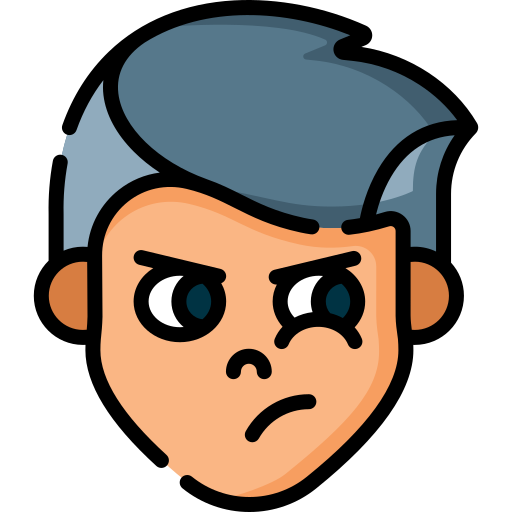 Definition:
If you are suspicious of someone or something, you do not trust them, and are careful when dealing with them.
I was suspicious of the twins, who went back inside.
Shinobi Word of the Day
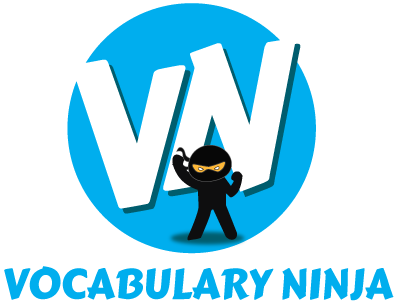 Word Class
consequence
Word of the Day:
(noun)
(con-se-quence)
Pronunciation / Syllables
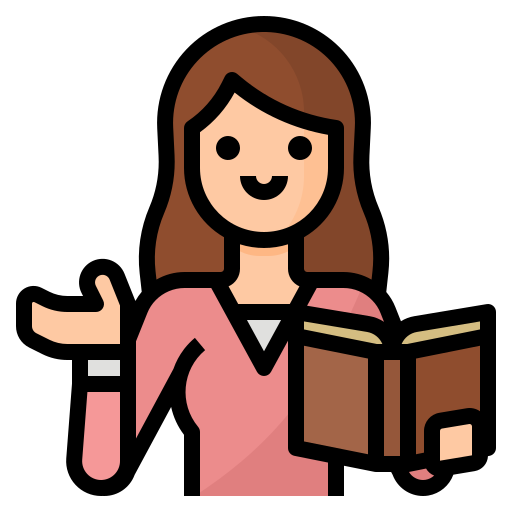 Definition:
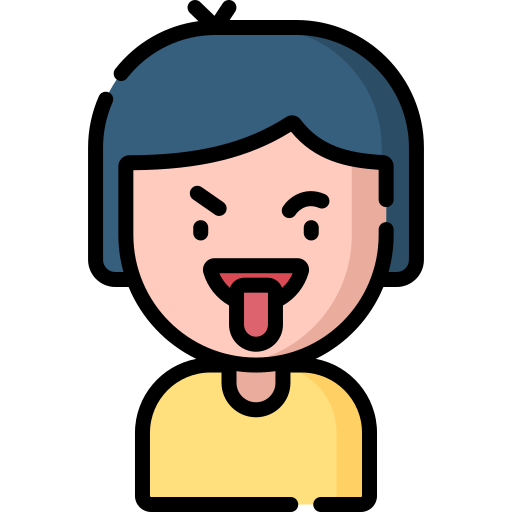 The consequences of something are the results or effects of it.
Callum needed a consequence for being rude.
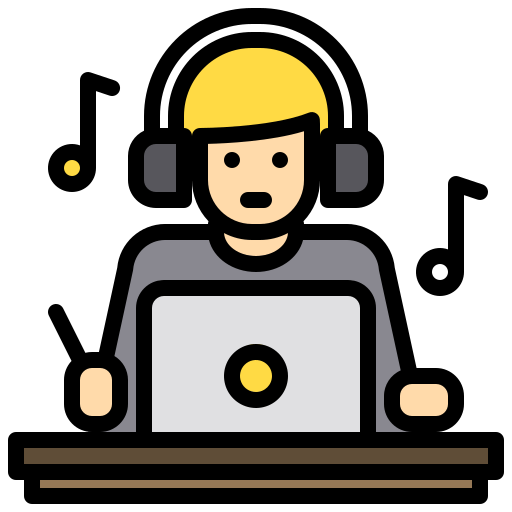 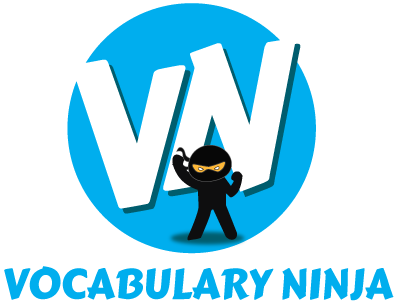 listen
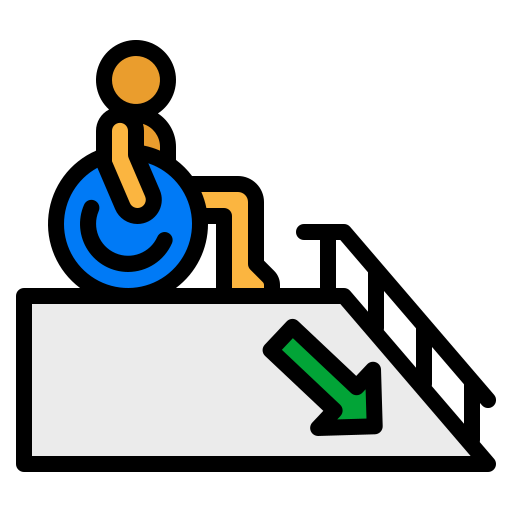 downstairs
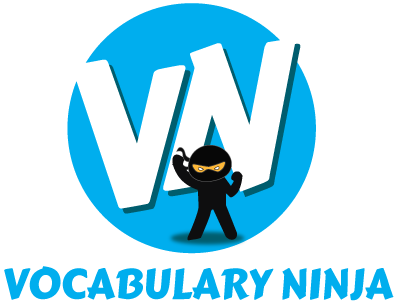 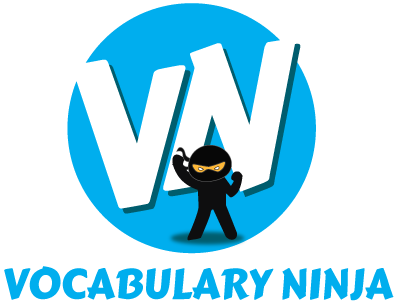 attic
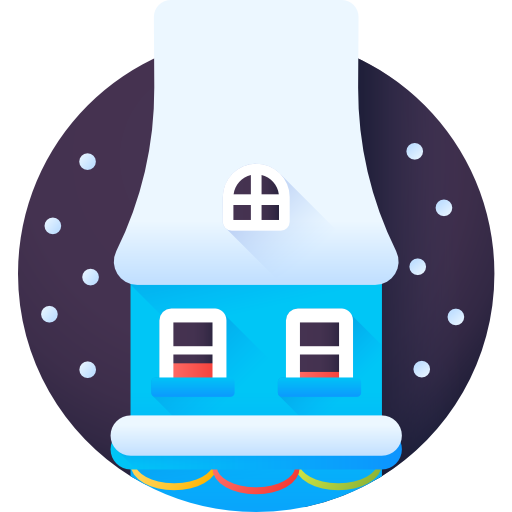 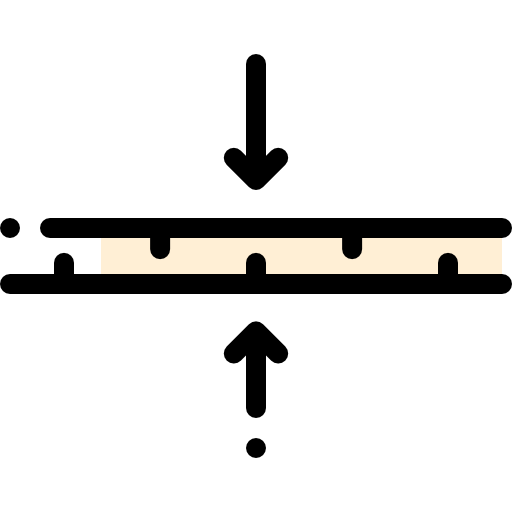 thin
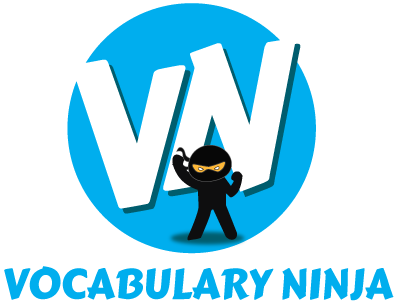 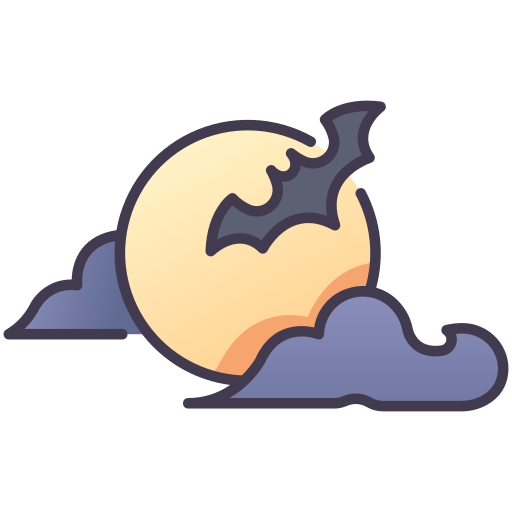 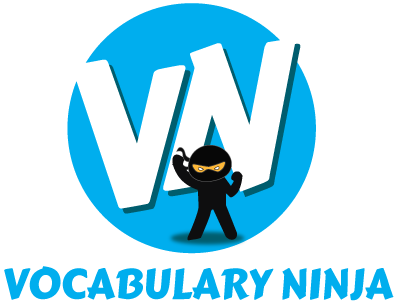 dull
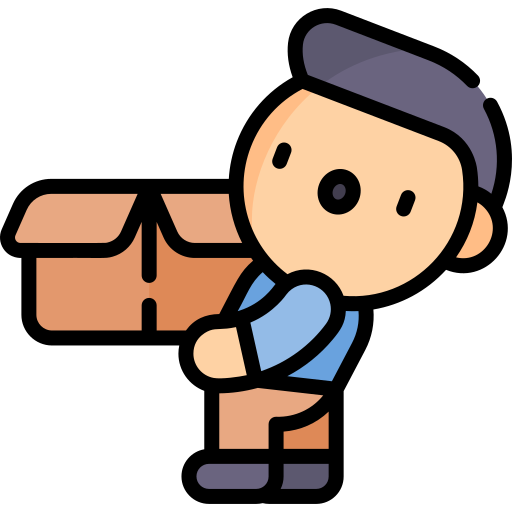 responsible
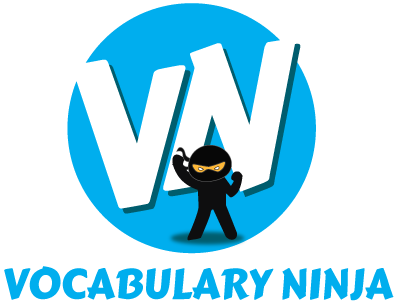 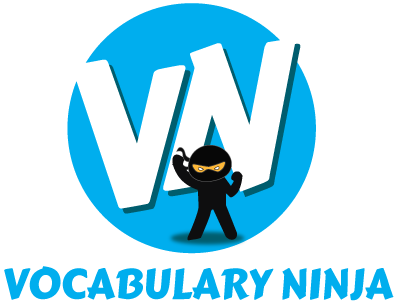 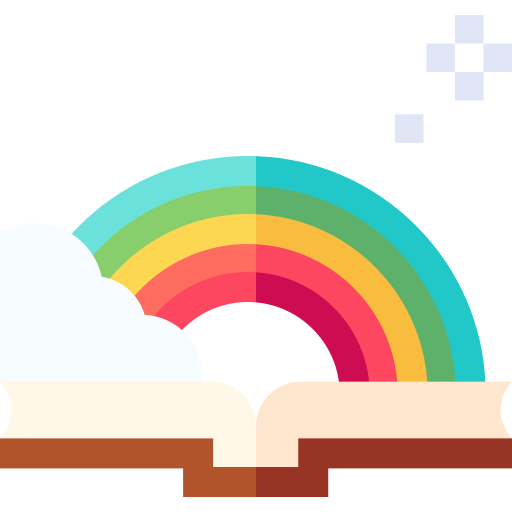 remarkable
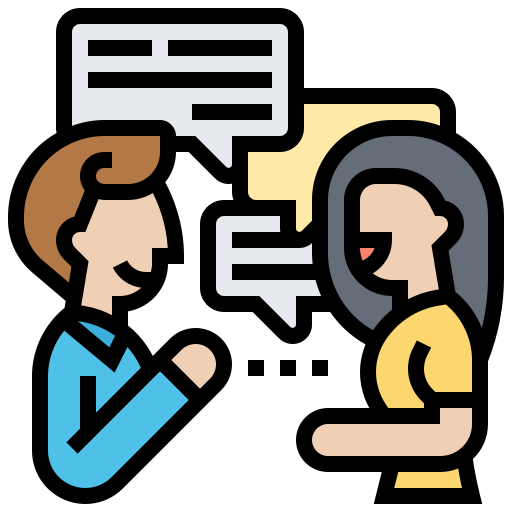 interrupt
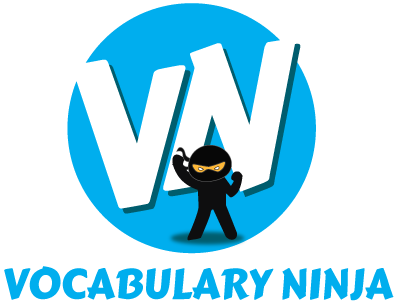 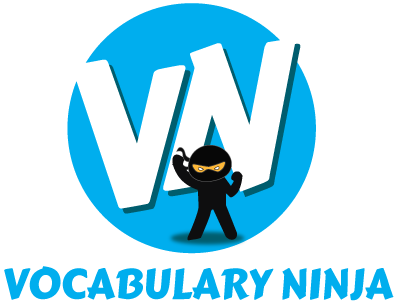 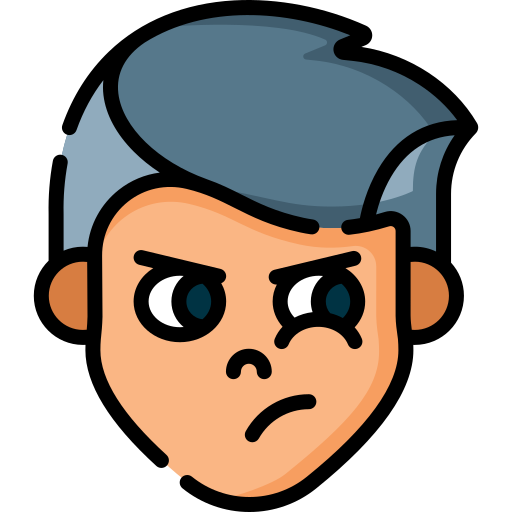 suspicious
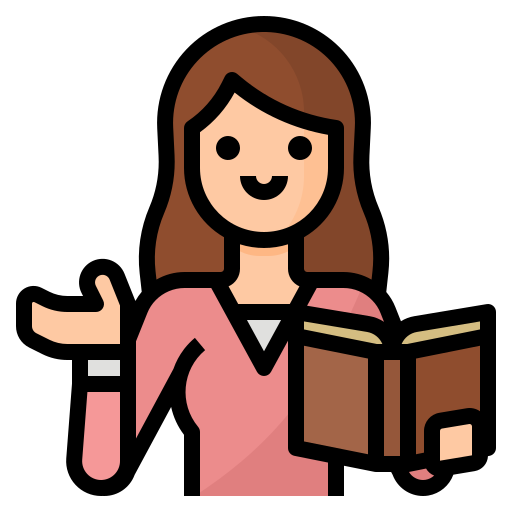 consequence
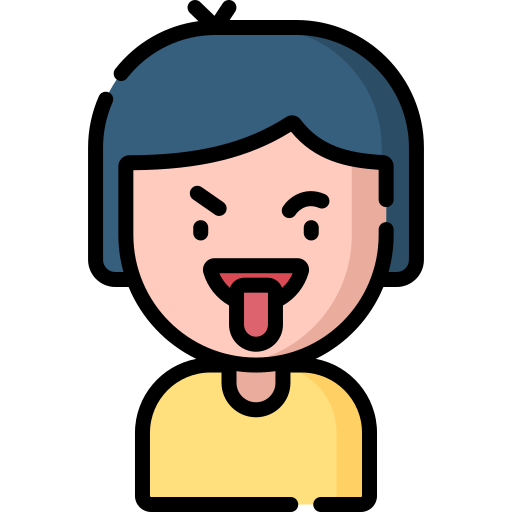 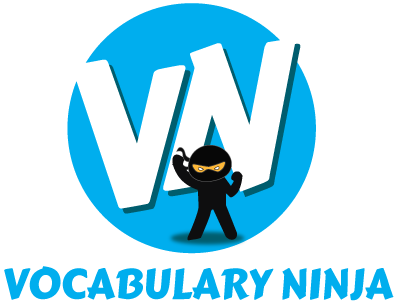